Data Mining
Beyond the Basics
Lisa Berry
Alcoa City Schools
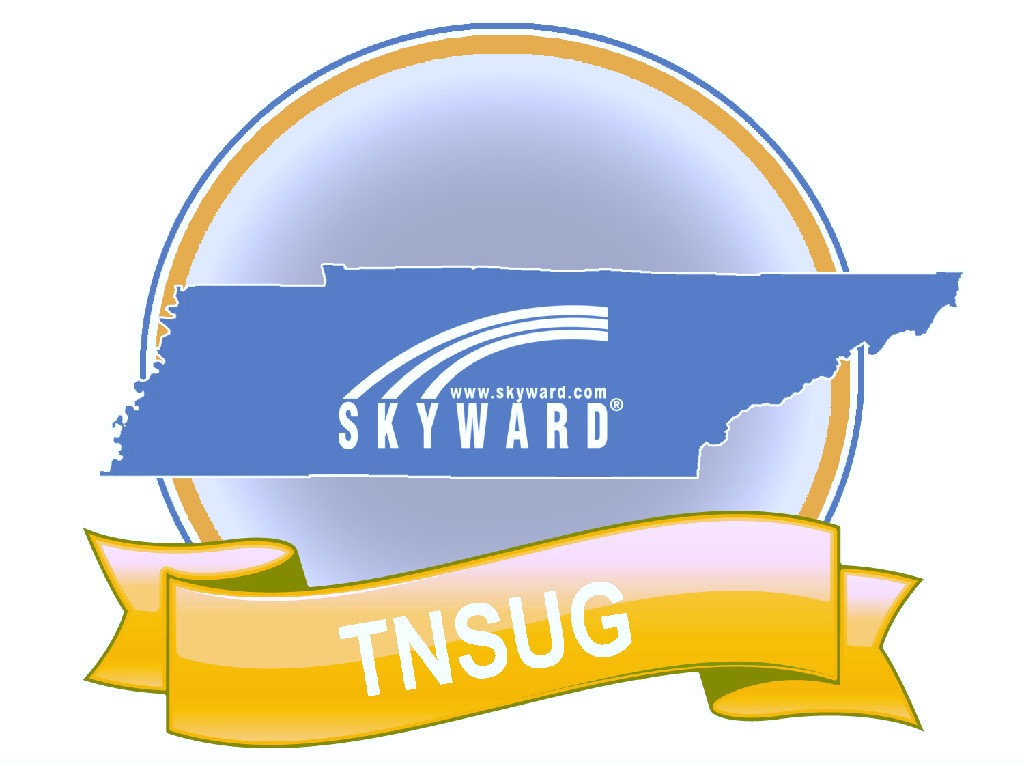 TN Skyward User Group Conference 2016
Data Mining – Beyond the Basics
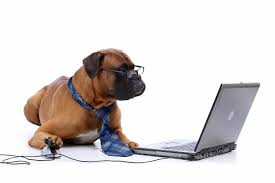 Old Dog, New Tricks?
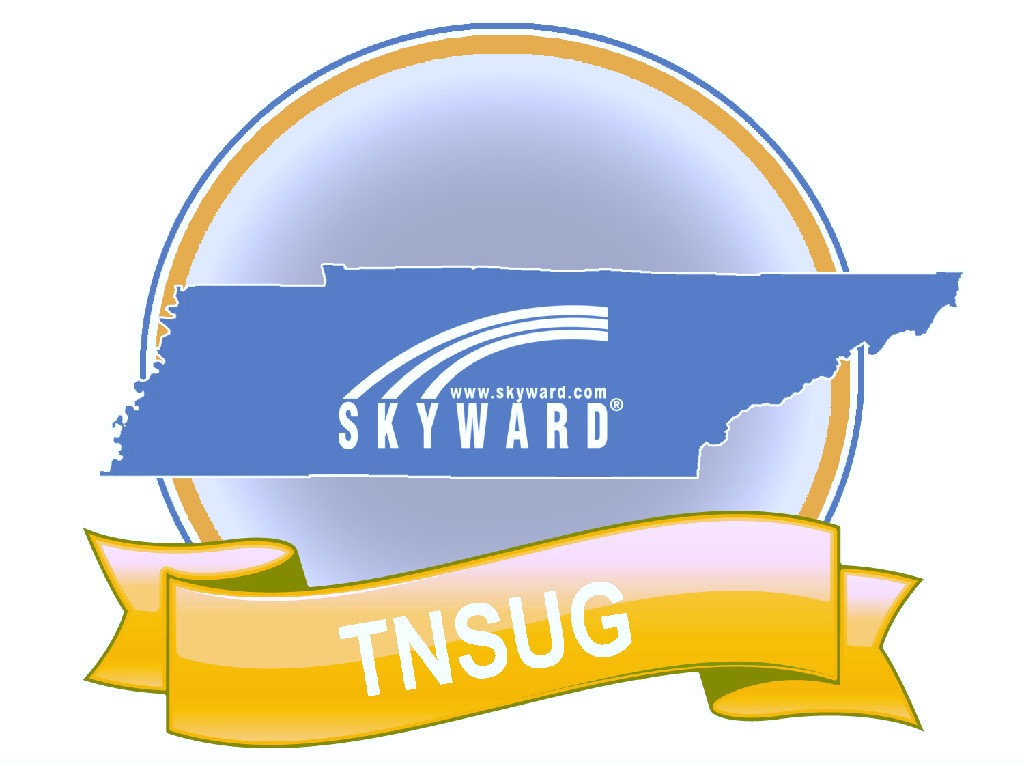 TN Skyward User Group Conference 2016
[Speaker Notes: Recently needed to compare Lunch Codes and Passwords – quickly did a Data Mining Report 

Planned this presentation while learning new tricks from the Skyward feature I use most often.

Had me when I saw Data Mining.

Full disclosure – since we started on Skyward the canned reports are much better]
Data Mining – Beyond the Basics
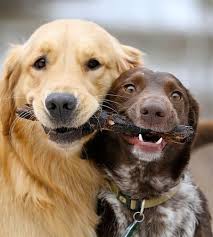 Let’s Share
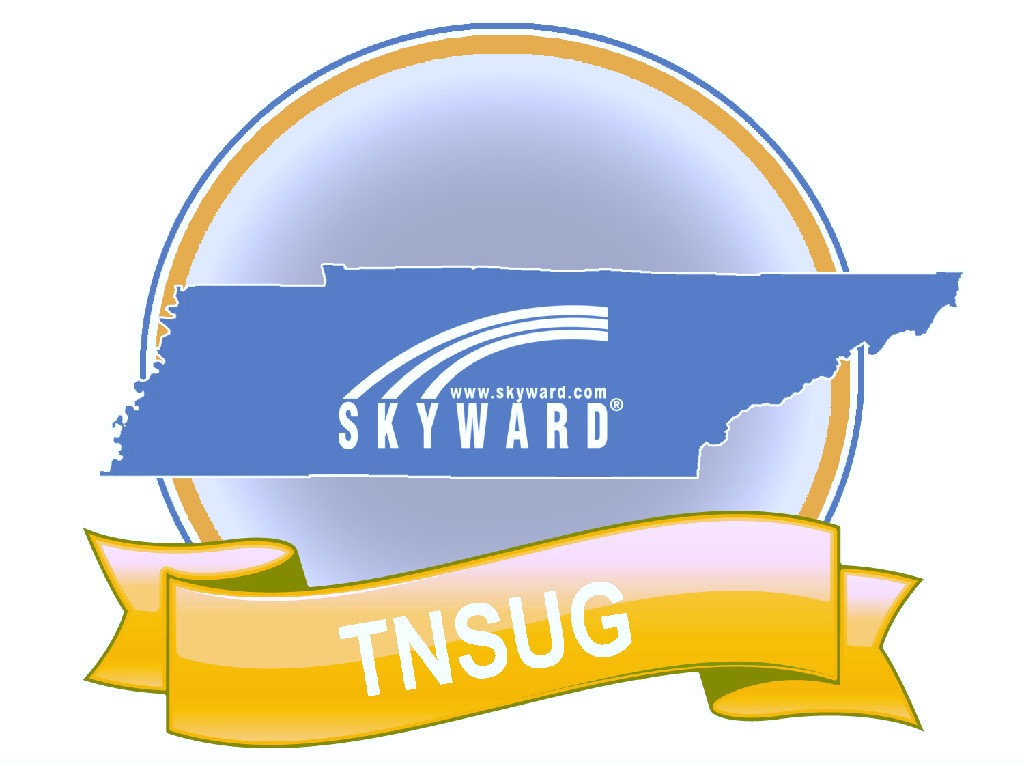 TN Skyward User Group Conference 2016
Data Mining – Beyond the Basics
Training Resources
Just enough, Just in time, just for me
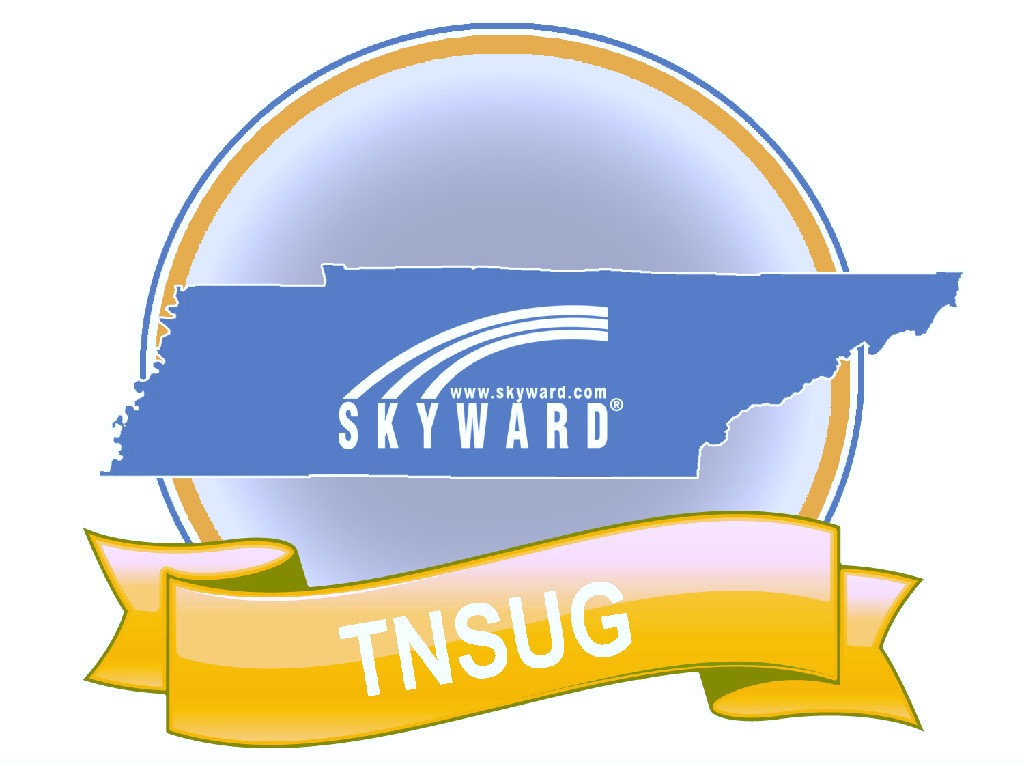 TN Skyward User Group Conference 2016
Data Mining – Beyond the Basics
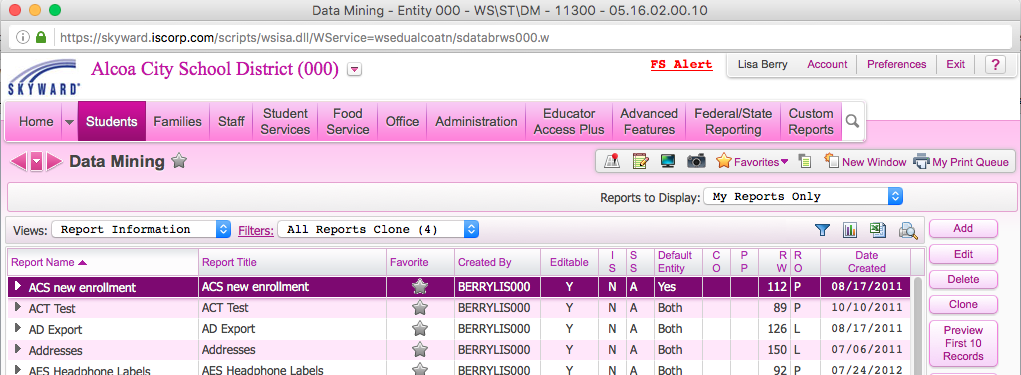 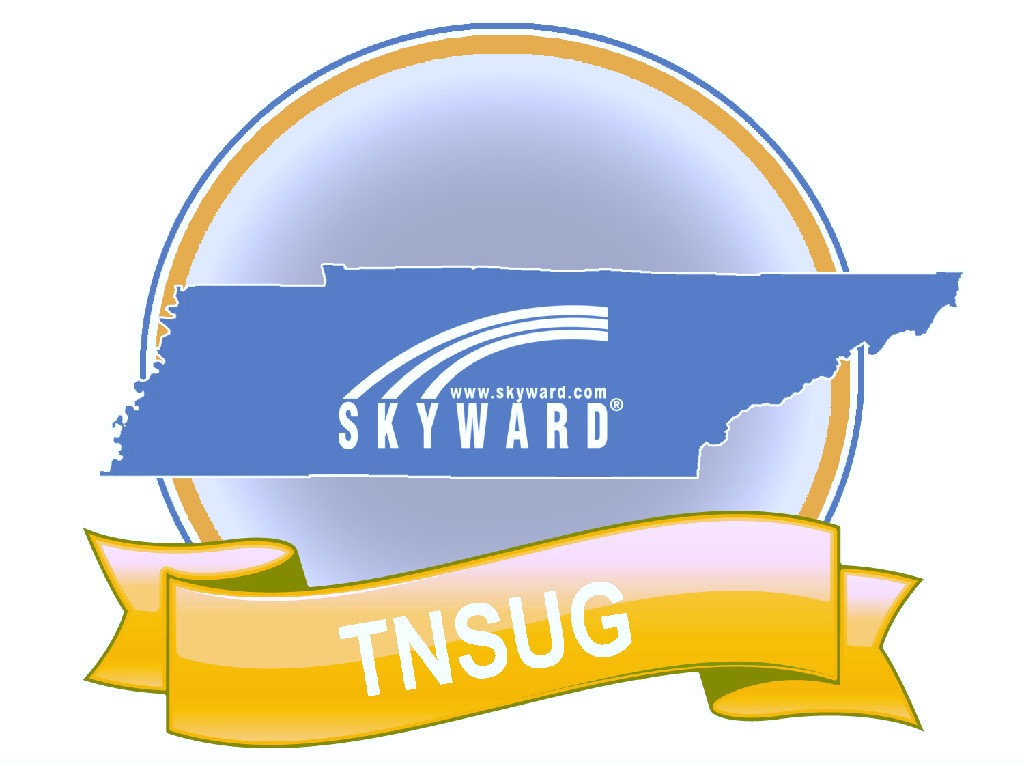 TN Skyward User Group Conference 2016
Data Mining – Beyond the Basics
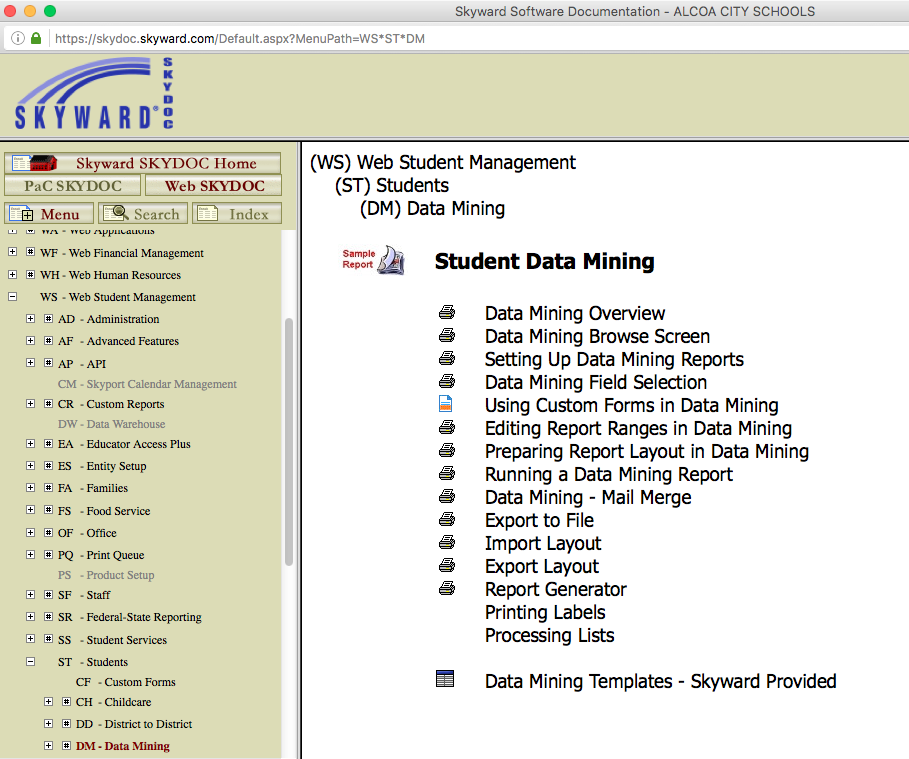 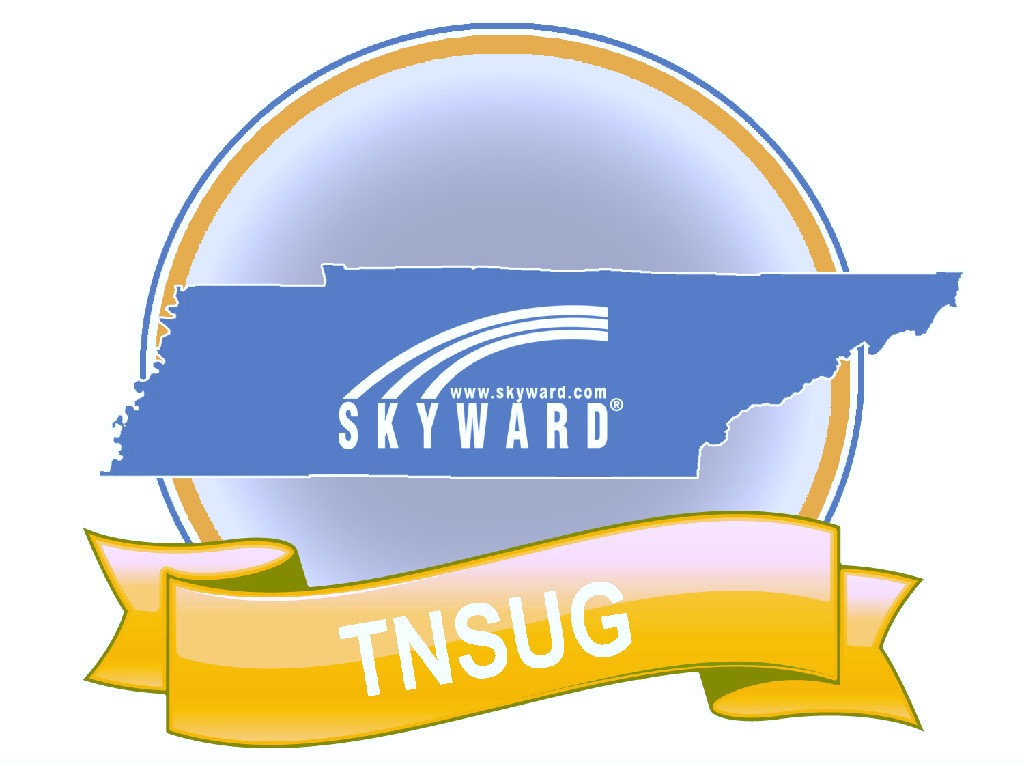 TN Skyward User Group Conference 2016
[Speaker Notes: Original Documentation – not deep, but often will get you started or remind you of something you had not done in a while.]
Data Mining – Beyond the Basics
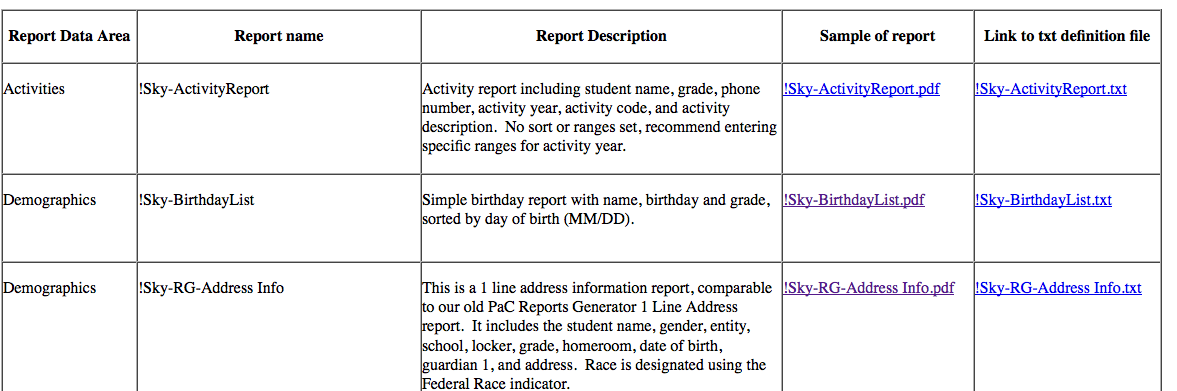 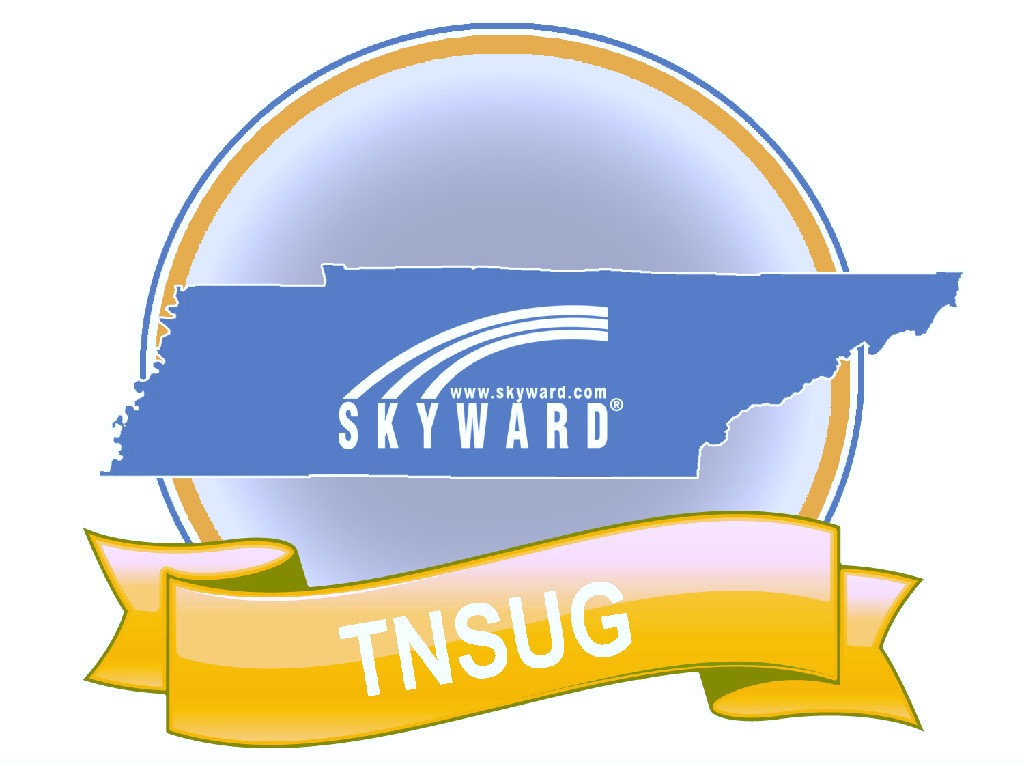 TN Skyward User Group Conference 2016
[Speaker Notes: Original Documentation – not deep, but often will get you started or remind you of something you had not done in a while.]
Data Mining – Beyond the Basics
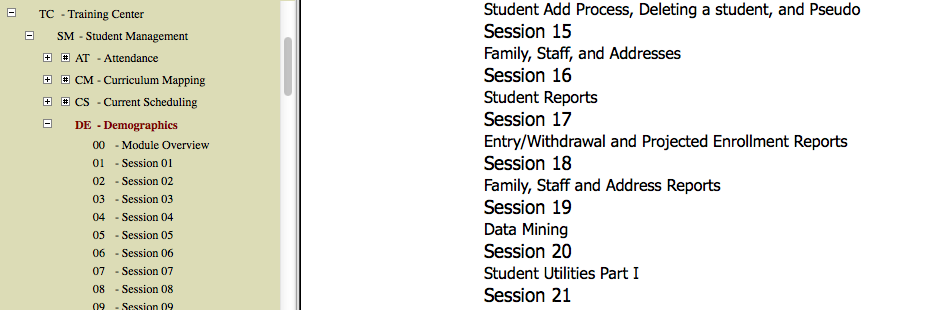 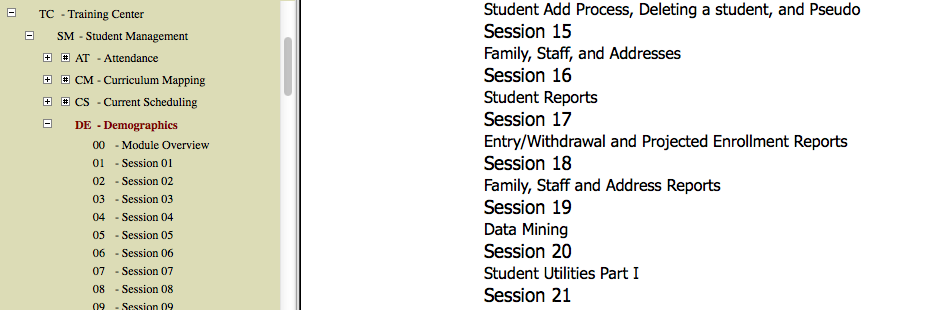 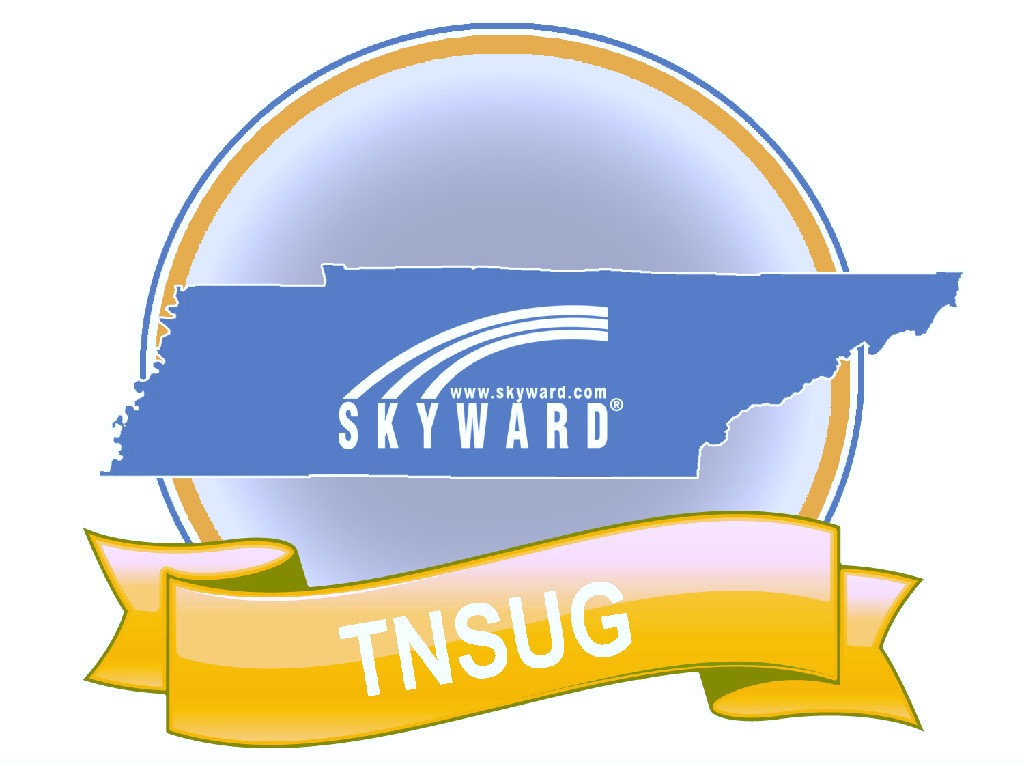 TN Skyward User Group Conference 2016
Data Mining – Beyond the Basics
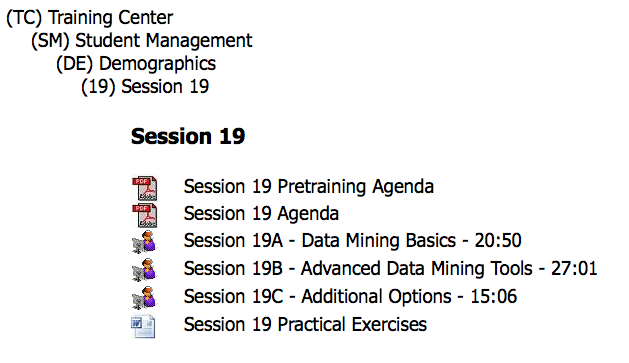 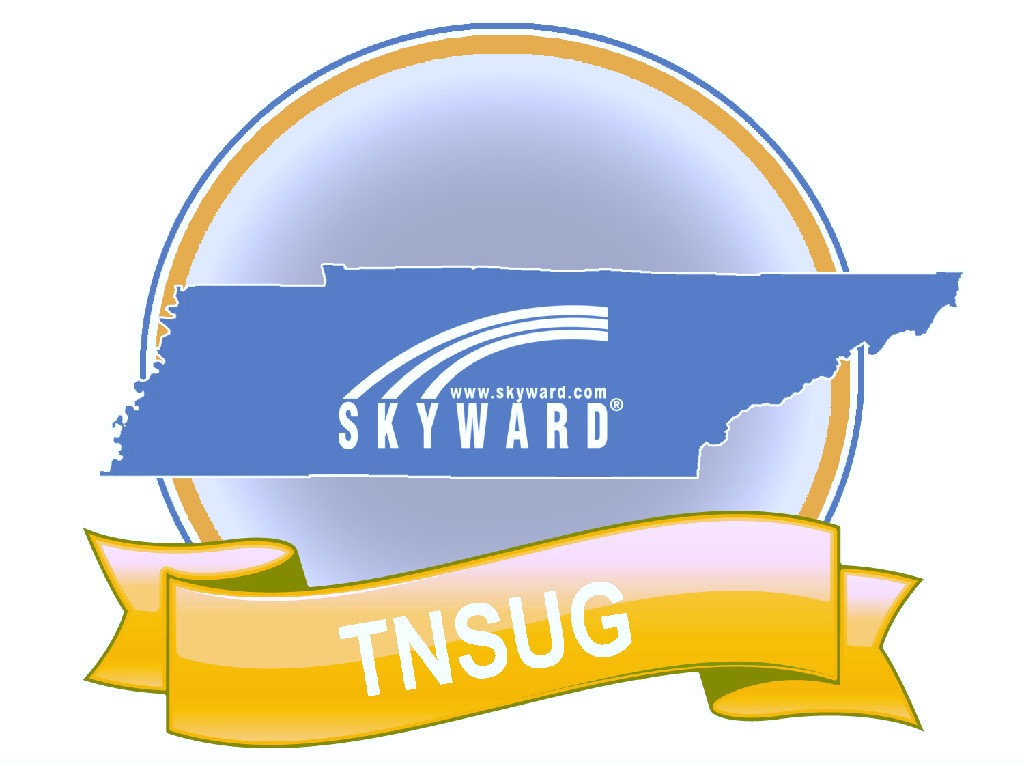 TN Skyward User Group Conference 2016
Data Mining – Beyond the Basics
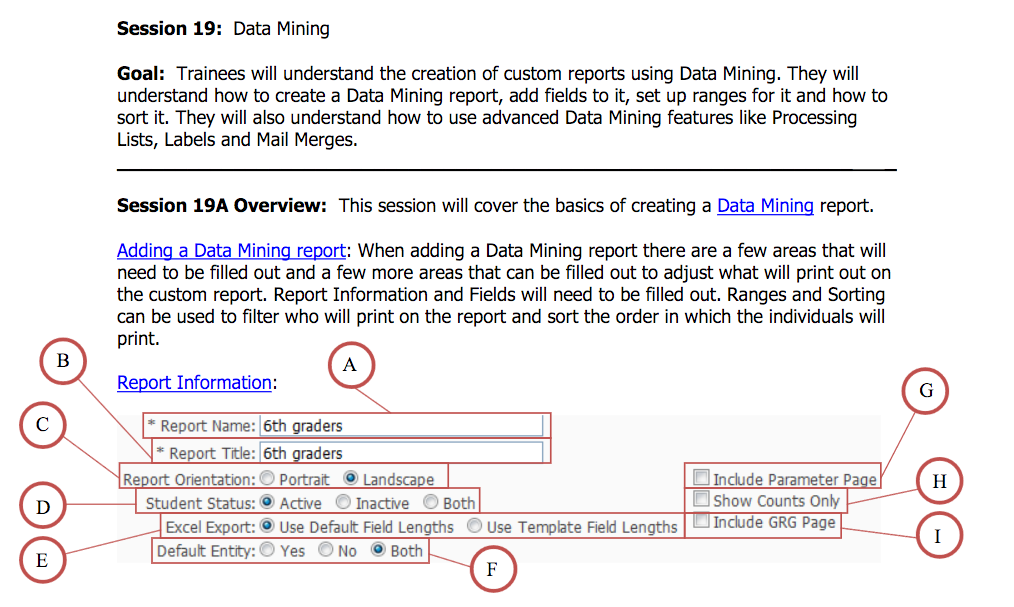 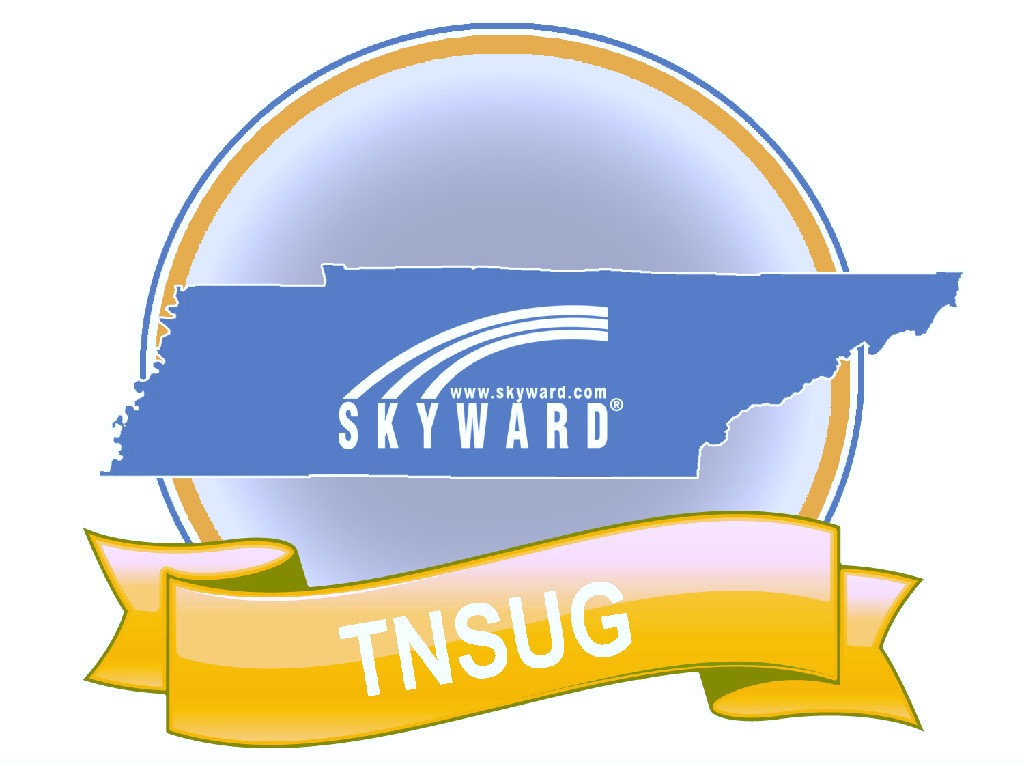 TN Skyward User Group Conference 2016
[Speaker Notes: Pre-Training Agenda.]
Data Mining – Beyond the Basics
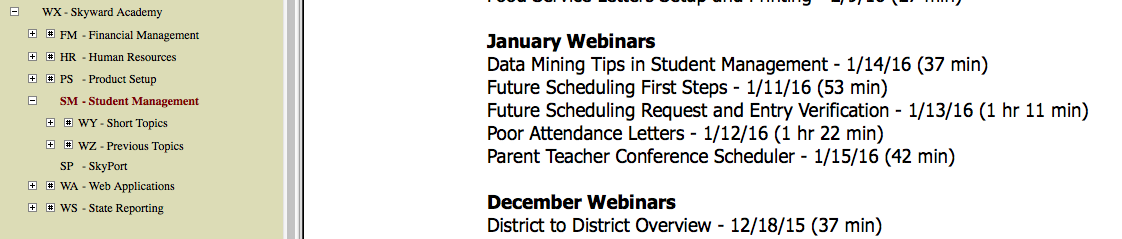 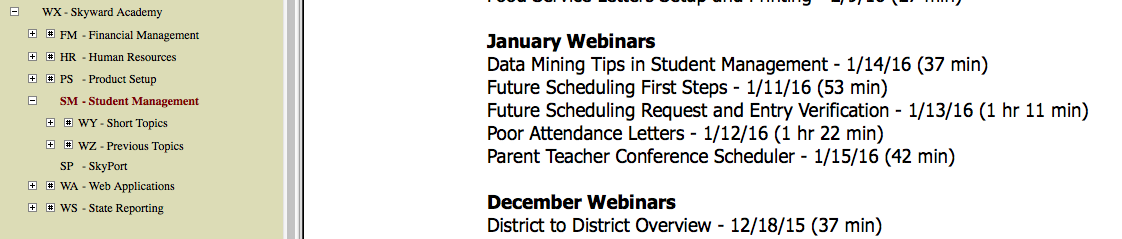 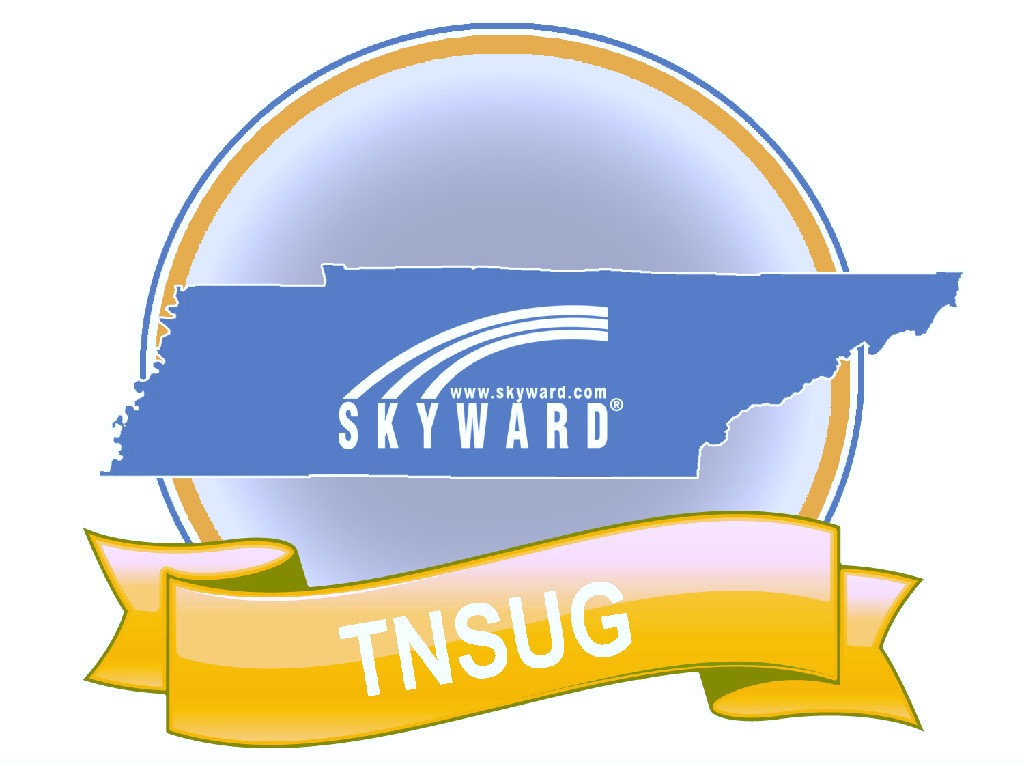 TN Skyward User Group Conference 2016
Data Mining – Beyond the Basics
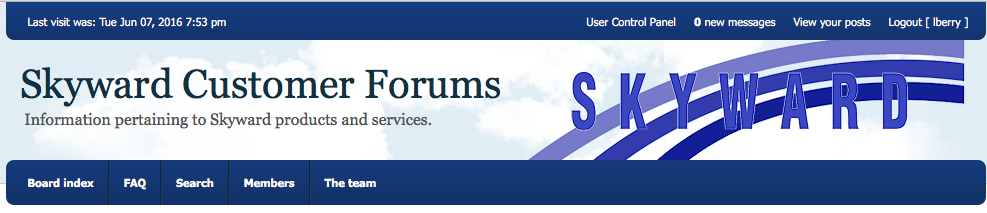 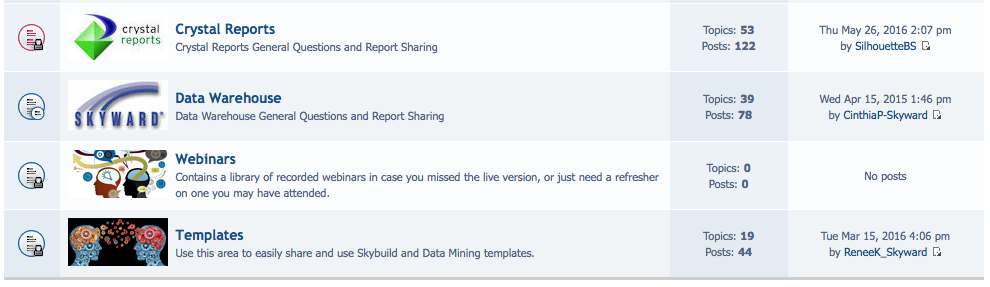 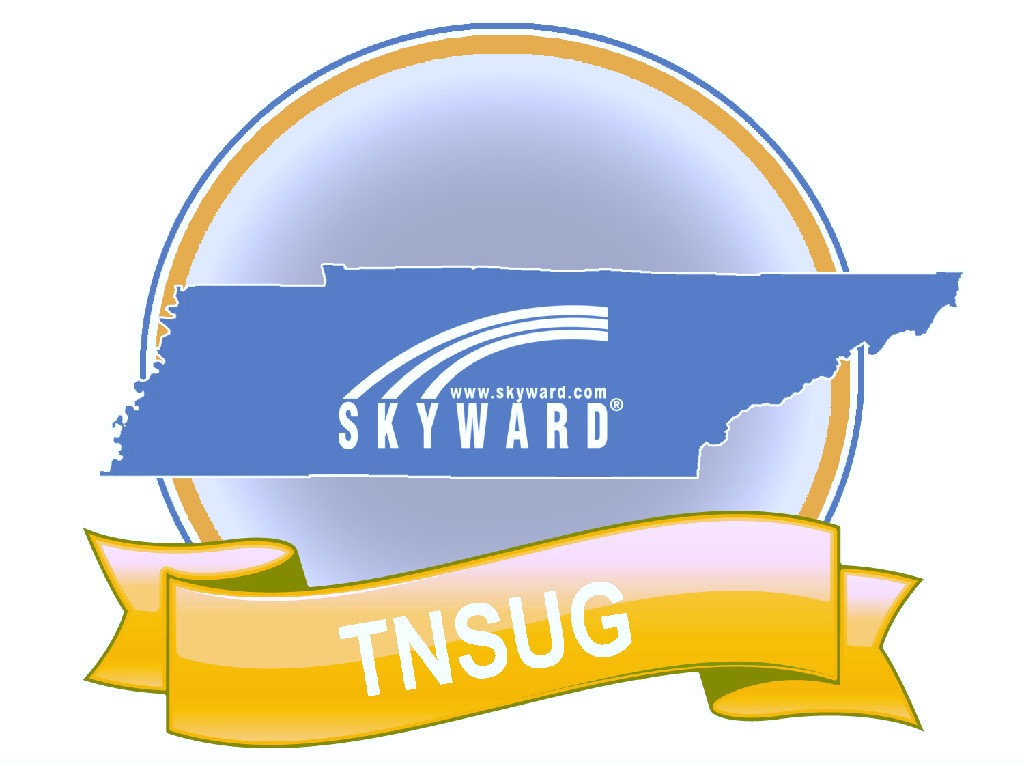 TN Skyward User Group Conference 2016
[Speaker Notes: Not many templates there yet, but is an interesting area to monitor.]
Data Mining – Beyond the Basics
Other Resources
PDC 
Other Resources
Data Mining Tutorials
Brilliant Gems From Data Mining
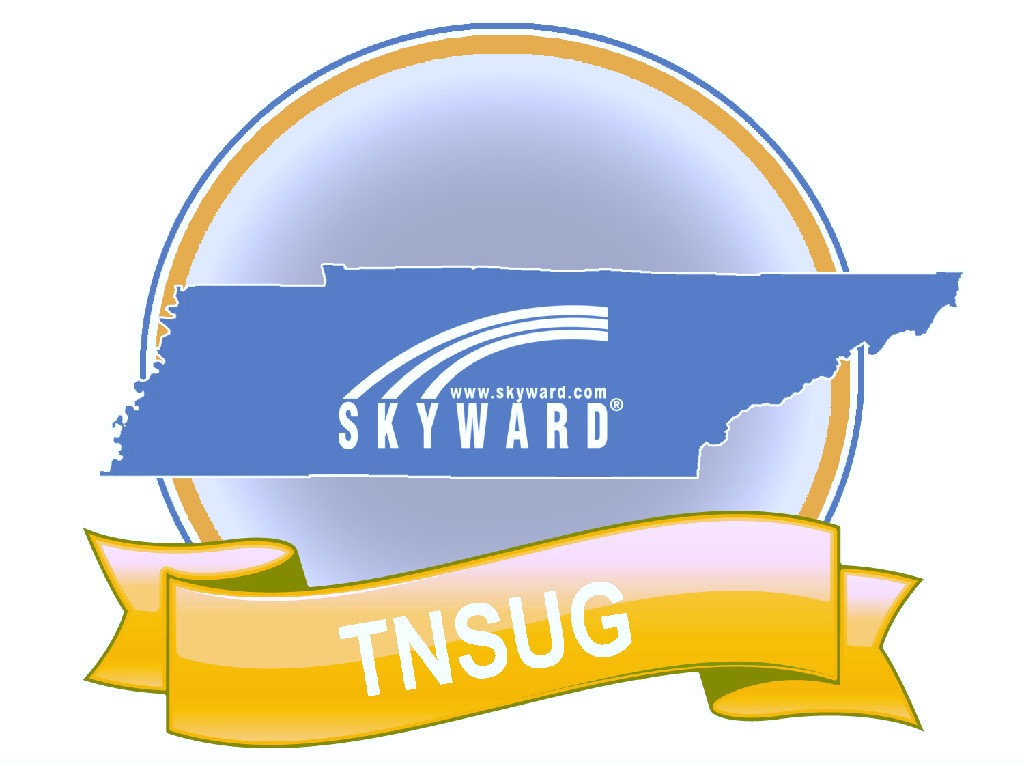 TN Skyward User Group Conference 2016
[Speaker Notes: Data Mining Tutorials – pptx 
From Attendance Conference 
Puts all data mining tutorials
Can be found on TNSUG Website
Brilliant Gems From Data Mining
Presentation from iCon 2015 – with Jennifer Dossett – plug – presentation tomorrow on using data mining to streamline transportation reporting]
Data Mining – Beyond the Basics
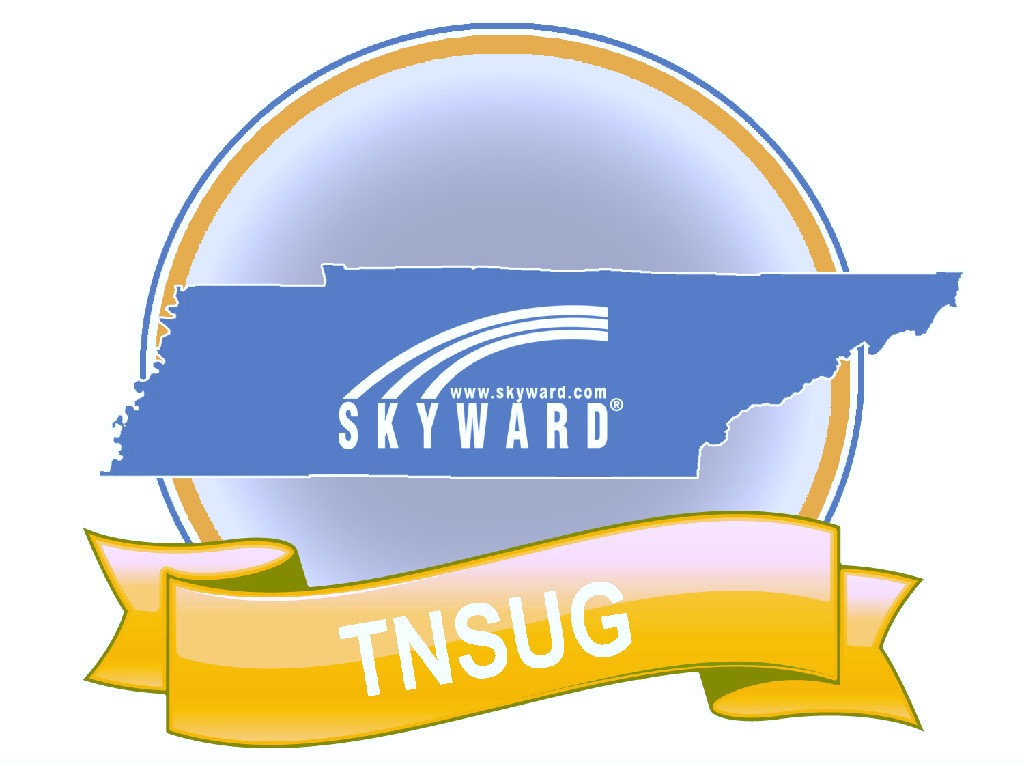 TN Skyward User Group Conference 2016
Data Mining – Beyond the Basics
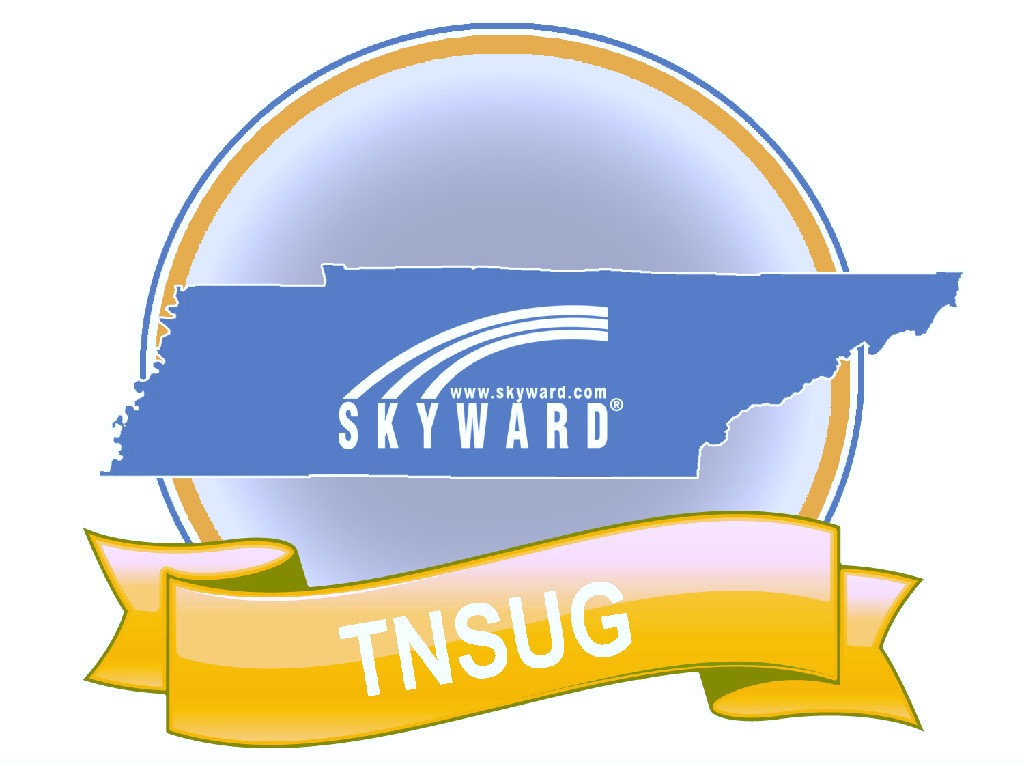 TN Skyward User Group Conference 2016
Data Mining – Beyond the Basics
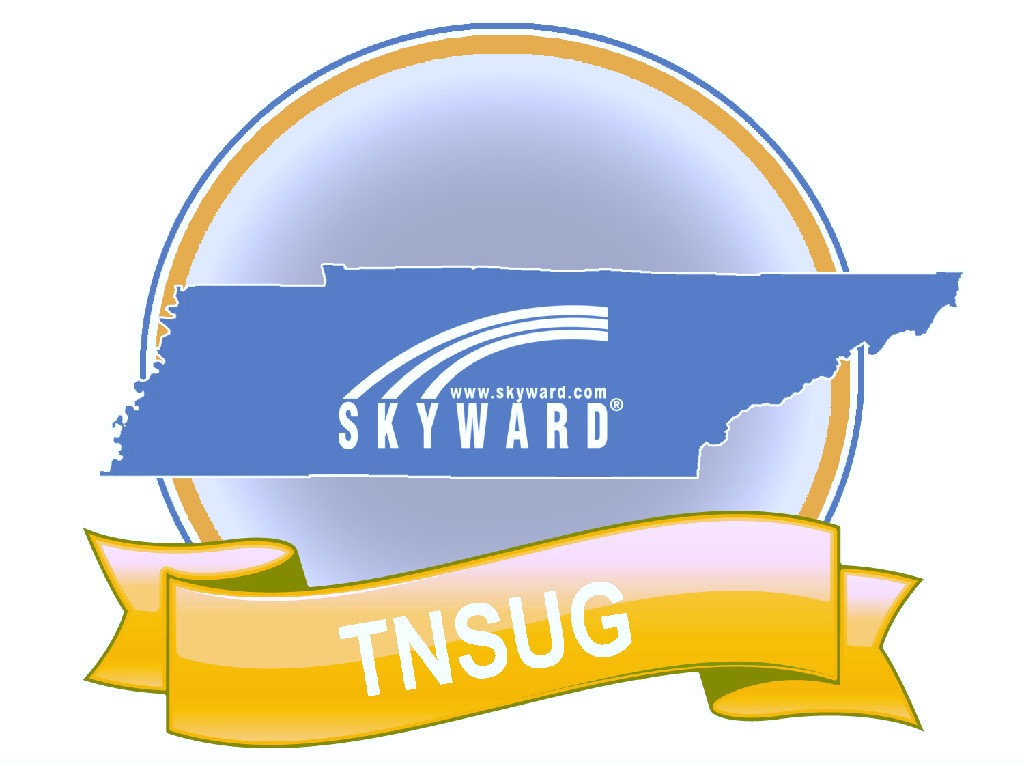 TN Skyward User Group Conference 2016
Data Mining – Beyond the Basics
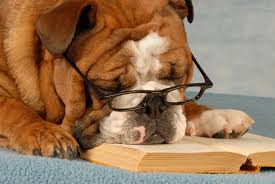 Contact Information
Lisa Berry
Alcoa City Schools
lberry@alcoaschools.net
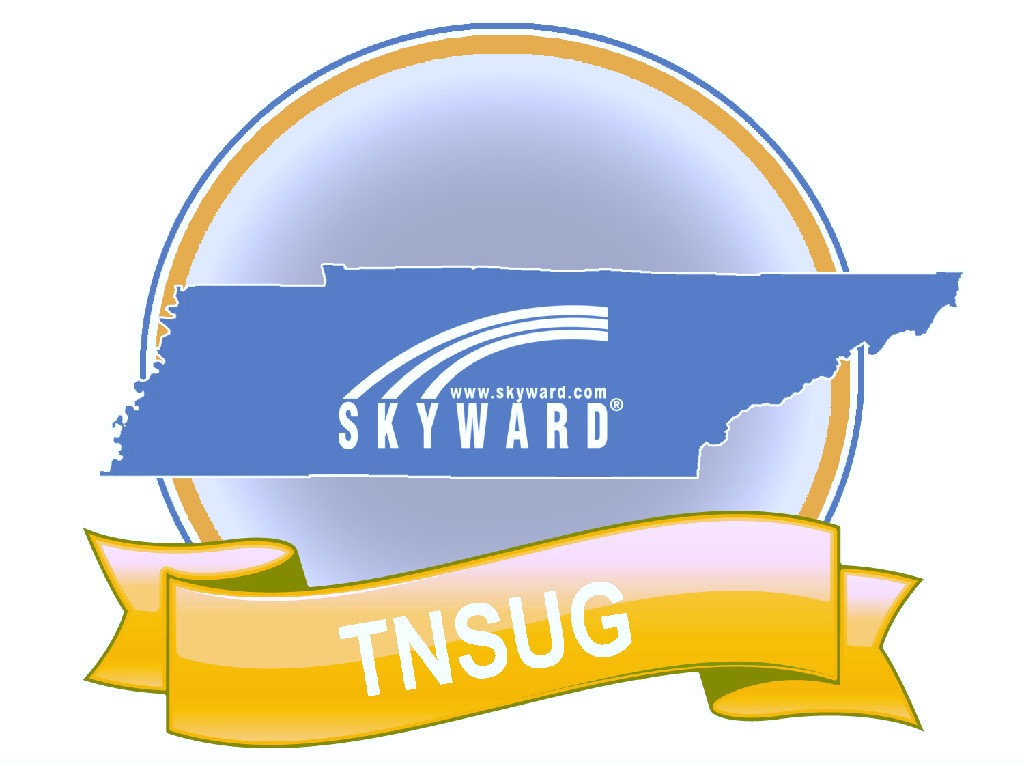 TN Skyward User Group Conference 2016
[Speaker Notes: Planned this presentation while learning new tricks from the Skyward feature I use most often.

Had me when I saw Data Mining.]